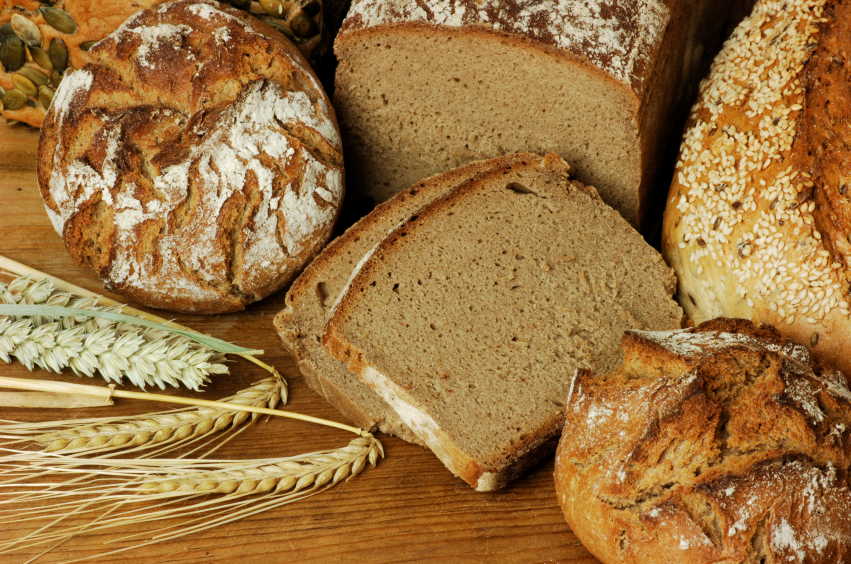 Yeast Breads
Yeast Breads
What is the purpose of each ingredient in yeast breads?
Flour:  Body / Structure
Yeast: Provides leavening to make light, airy and porous
Salt: Flavor and controls yeast
Fat:  Tenderness
e. Liquid:  To dissolve and activate yeast
f.  Sugar:  Food for yeast
g. Egg:  Color, texture and nutrients
What is proofing?
The period of time when the bread is rising and CO2 is being produced.
What happens if the liquid you add to the yeast is too hot?
It will kill it!
4. What happens if the liquid you add to the yeast is too cold?
It won’t react
What affect does salt have on yeast?
It controls yeast growth
What is the effect of mixing baking soda with an acid?
CO2 is produced
7.  What are some common acids added to foods to help produce leavening?
Sour Cream
Sour Milk (Buttermilk)
Vinegar
Cream of Tartar
Honey
Molasses
Lemon Juice
Gluten:  when water is mixed with flour, the proteins in the flour give strength and elasticity to batters and dough's.  

Kneading:  to work a dough with the palms of the hands to develop gluten.